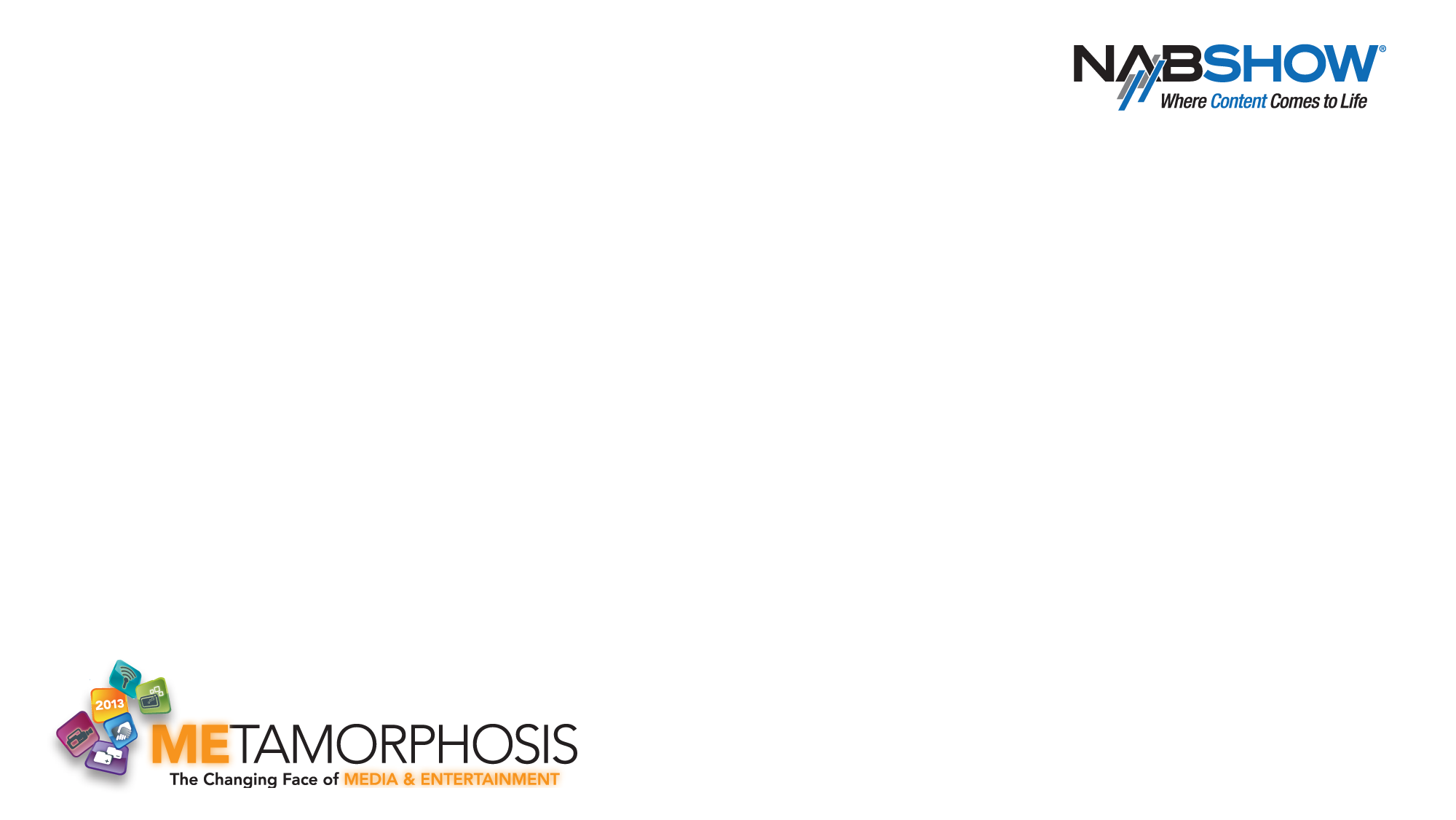 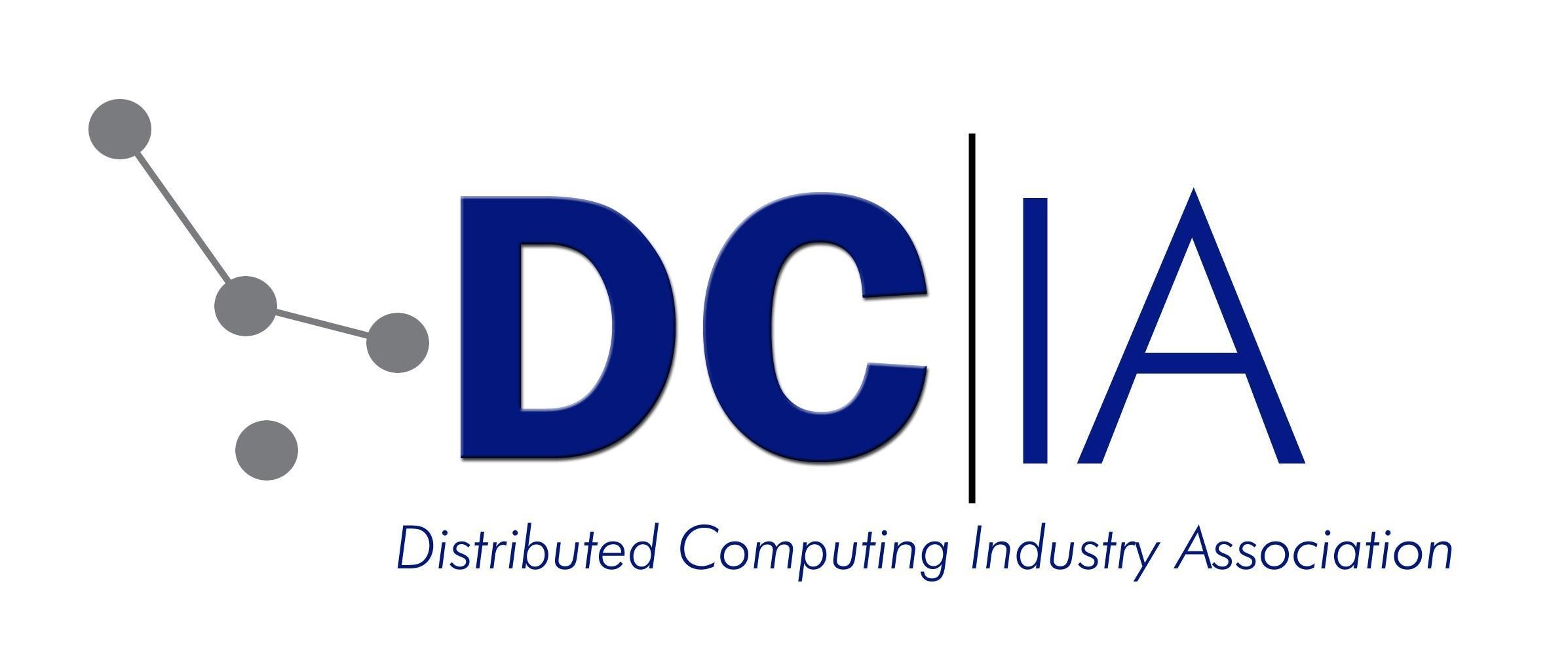 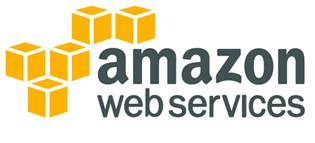 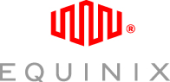 INDUSTRY UPDATE ON CLOUD ADOPTION

 Frank Aycock, Appalachian State University
 Jonathan Hurd, Altman Vilandrie
 Rob Kay, Strategic Blue
 Patrick Lopez, Core Analysis
 Marty Lafferty, DCIA
 Mark Ramberg, Amazon Web Services
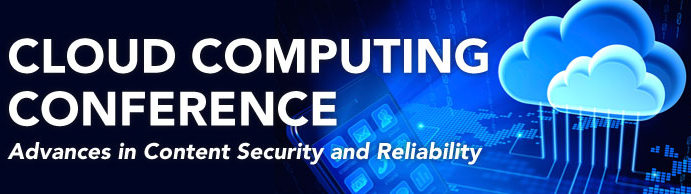 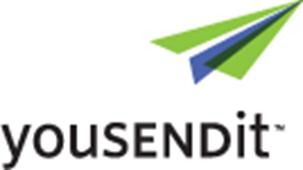 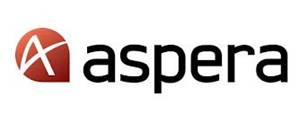 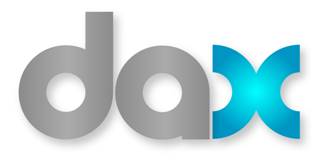 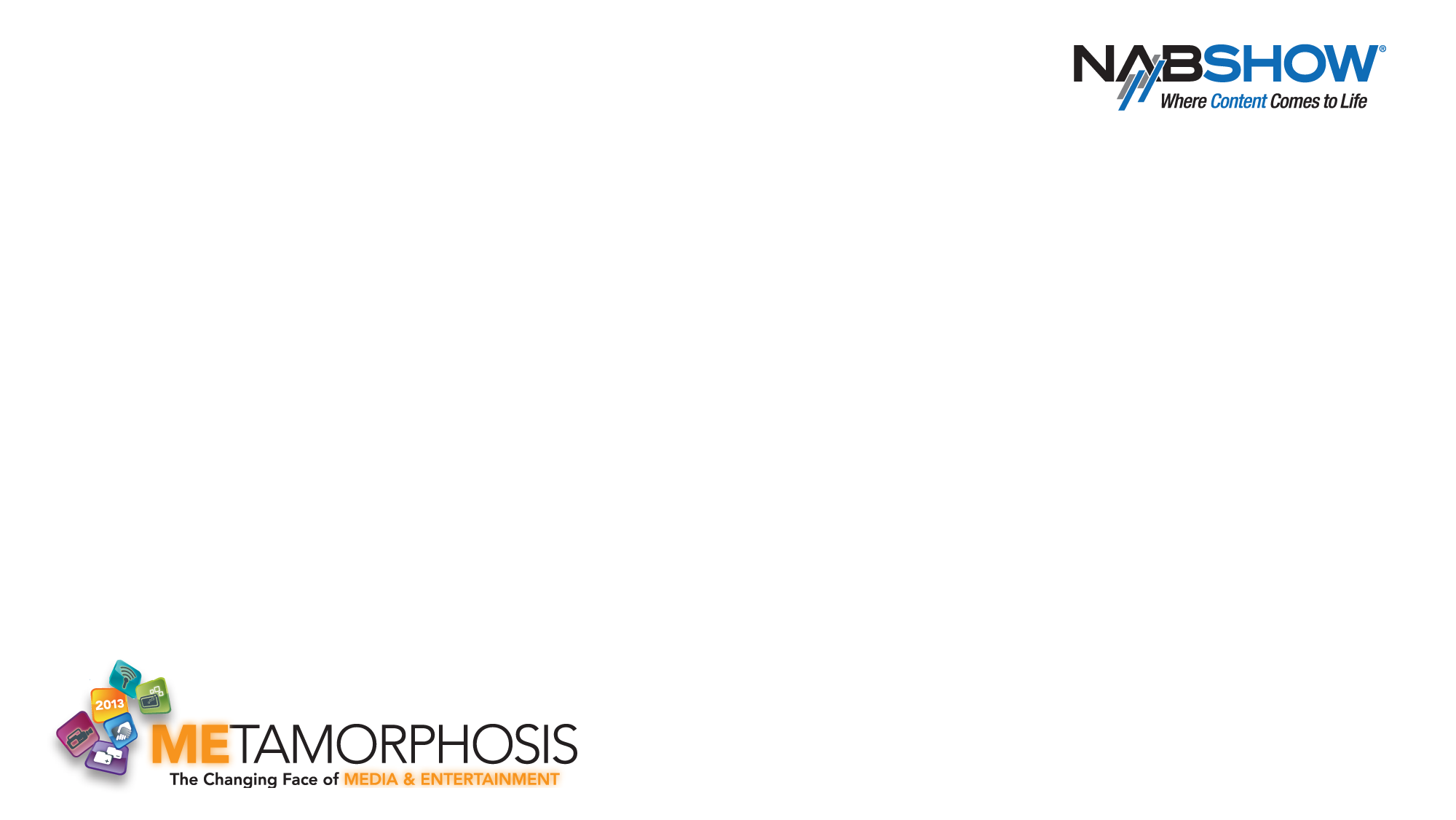 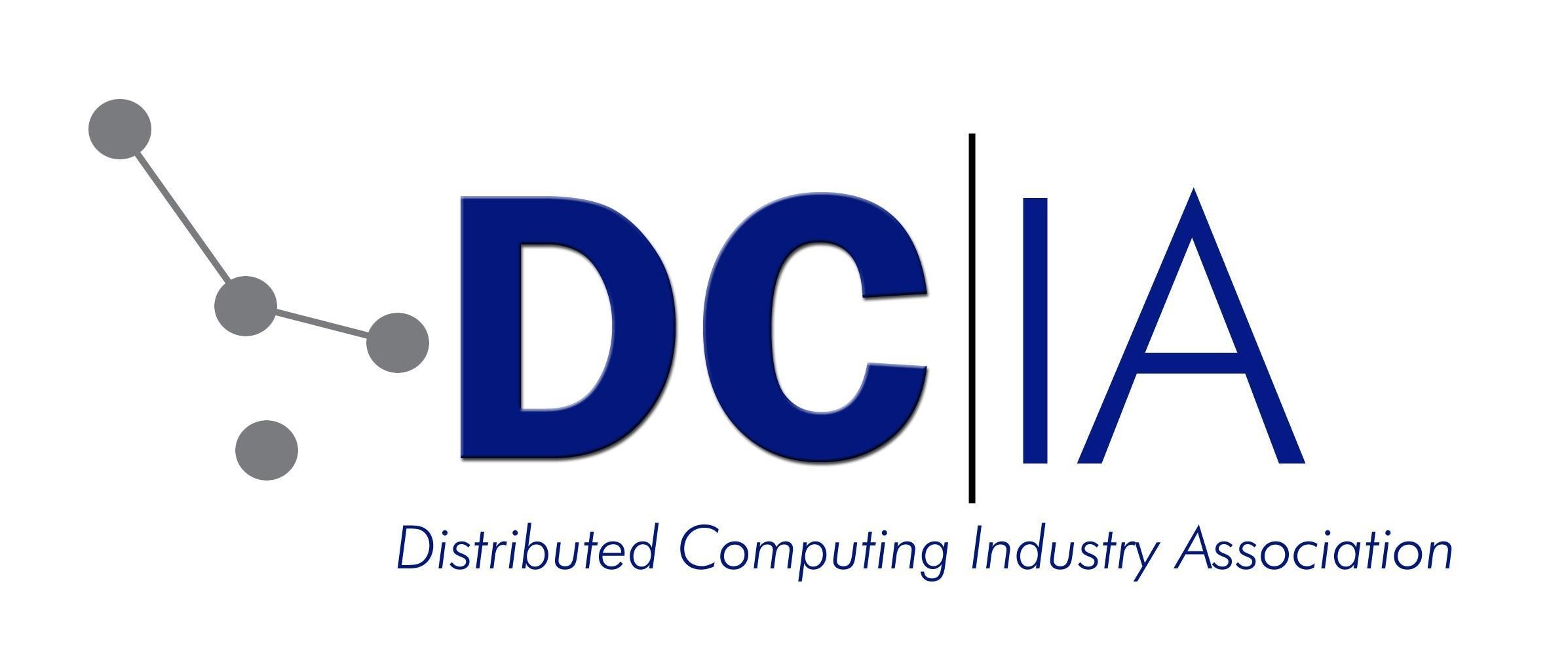 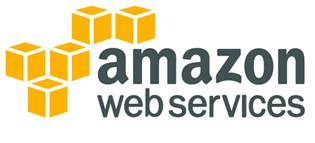 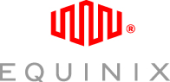 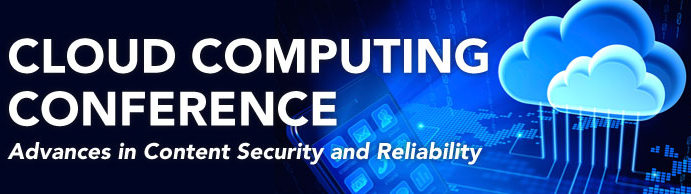 http://bit.ly/16q1Nia
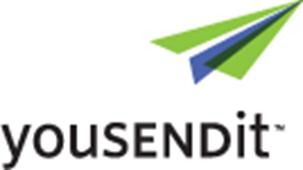 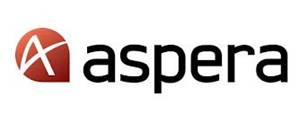 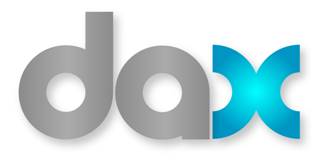